A tisztességtelenség ötven árnyalata
A devizahitel-szerződések és az EU joga
Dr. Bóka János
2016. április 12.
A szerződés fogalma
A szerződéses jogviszony hagyományos felfogása
Modern szerződések
A szerződéses egyensúly felbomlása
Fogalmi alapok
Fogyasztó - vállalkozás
Általános szerződési feltétel
Fogyasztó: a szakmája, önálló foglalkozása vagy üzleti tevékenysége körén kívül eljáró természetes személy
Vállalkozás: a szakmája, önálló foglalkozása vagy üzleti tevékenysége körében eljáró személy
több szerződés megkötése céljából
egyoldalúan, a másik fél közreműködése nélkül
előre meghatározott, és
a felek által meg nem tárgyalt
ÁSZF kontroll
A tisztességtelenség rendszertani helye
A tisztességtelenség vizsgálata
Fekete - Szürke
Fekete lista
Szürke lista
szerződés egyoldalú értelmezése
szerződésszerű teljesítés egyoldalú megállapítása
egyoldalú elállás vagy felmondás
jogérvényesítés korlátozása
beszámítás kizárása
közreműködőért való felelősség kizárása
túlzott mértékű kötbér
indokolatlanul rövid határidők a fogyasztó irányában
indokolatlanul hosszú határidők a vállalkozás irányában
egyoldalú szerződésmódosítás
meghatározott alapos ok nélkül
meghatározott alapos okkal a fogyasztói elállás vagy felmondás kizárása mellett
Az EU fogyasztóvédelmi rendszere
A deviza alapú hitelszerződések és a tisztességtelenség
Útravalóul
Ha megnyered a pert, a pénzed akkor is elveszíted.
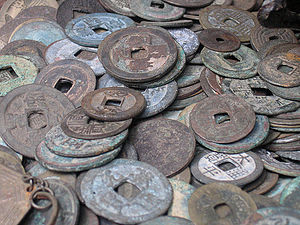 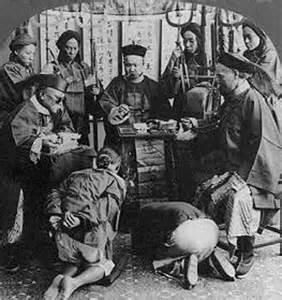 Boldog az, akinek nincs betegsége, gazdag az, akinek nincs adóssága.